SOUTH HUNTINGTON SCHOOL DISTRICT
AMERICAN RESCUE PLAN 
STAKEHOLDERS MEETING
(2020 – 2023)
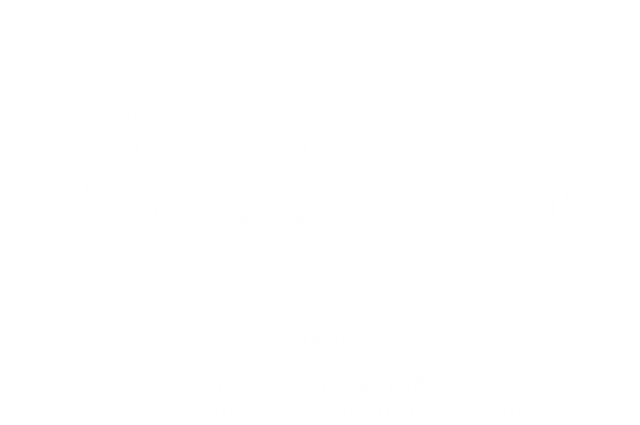 1
Coronavirus Response and Relief Supplemental Appropriations Act (CRRSA) 
District Allocation $5,629,094
2020/21 		     2021/22	       	   2022/23 
COVID 19 Response 

Health & Safety:                       $ 1,360,000 
   Cleaning/Disinfecting Products 
      & PPE Supplies and Equipment 

Academic: 					      $ 2,200,000             $ 1,528,800    $ 540,294 
   Certified Permanent 
   Substitute Teachers
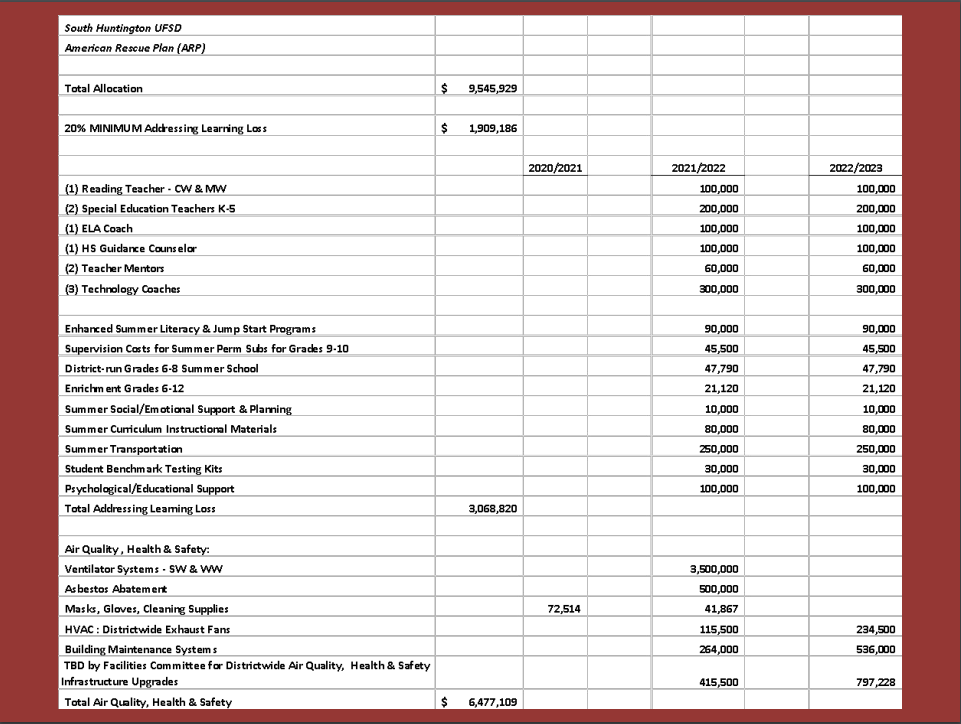 Additional $6.123 Million Foundation Aid Allocation 2021/2022 School Year
• Tax Levy Reduction                                                                              		$ 1,210,000 

• Academic Pandemic Response Positions:					$ 1,513,000 
	– Speech Teachers
	– Special Education Teacher 
	– ENL Teacher 
	– Reading Teacher 
	– Social Studies/Science/Behavior Specialist (partial positions) 
	– Technology Integration Coach 
	– Makerspace Teacher 
	– Teaching Assistants 
	– Office Staff Support 
• Reduction in use of Reserves						 $ 1,000,000 
• Technology Upgrades & Enhancements					 $ 1,000,000 
• Additional Capital Projects 						 $ 1,400,000